Franz Joseph Haydn: Early Career
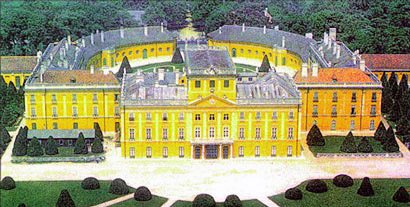 Esterházy Palace
1700
1800
c. 1730?
c. 1765?
Some stylistic retentions
Some stylistic retentions
Some stylistic retentions
“Late Baroque”                               “Galant”                                              High-Galant (“Classical”)                merge: “Romanticism”
Final flowering of	    Emergence & codification	             Enriching, deepening,	                      More subjectivity,
older-world style	    of the new, “modern” style              emerging “subjectivity,”                   individualism,
 				              and individual styles                        higher aesthetic claims, etc.
1700
1800
c. 1765?
c. 1730?
Some stylistic retentions
Some stylistic retentions
Some stylistic retentions
“Late Baroque”                               “Galant”                                              High-Galant (“Classical”)                merge: “Romanticism”
Final flowering of	    Emergence & codification	             Enriching, deepening,	                      More subjectivity,
older-world style	    of the new, “modern” style              emerging “subjectivity,”                   individualism,
 				              and individual styles                        higher aesthetic claims, etc.
1700
1800
c. 1730?
c. 1765?
Some stylistic retentions
Some stylistic retentions
Some stylistic retentions
“Late Baroque”                               “Galant”                                              High-Galant (“Classical”)                merge: “Romanticism”
Final flowering of	    Emergence & codification	             Enriching, deepening,	                      More subjectivity,
older-world style	    of the new, “modern” style              emerging “subjectivity,”                   individualism,
 				              and individual styles                        higher aesthetic claims, etc.
Haydn & Mozart 
as the grand culminations of the new, 18th-c musical language
1700
1800
c. 1730?
c. 1765?
Some stylistic retentions
Some stylistic retentions
Some stylistic retentions
“Late Baroque”                               “Galant”                                              High-Galant (“Classical”)                merge: “Romanticism”
Final flowering of	    Emergence & codification	             Enriching, deepening,	                      More subjectivity,
older-world style	    of the new, “modern” style              emerging “subjectivity,”                   individualism,
 				              and individual styles                        higher aesthetic claims, etc.
Haydn & Mozart 
as the grand culminations of the new, 18th-c musical language
Heir Apparent: Ludwig van Beethoven
1781
1700
1800
c. 1730?
c. 1765?
Some stylistic retentions
Some stylistic retentions
Some stylistic retentions
“Late Baroque”                               “Galant”                                              High-Galant (“Classical”)                merge: “Romanticism”
Final flowering of	    Emergence & codification	             Enriching, deepening,	                      More subjectivity,
older-world style	    of the new, “modern” style              emerging “subjectivity,”                   individualism,
 				              and individual styles                        higher aesthetic claims, etc.
Haydn & Mozart 
as the grand culminations of the new, 18th-c musical language
Heir Apparent: Ludwig van Beethoven
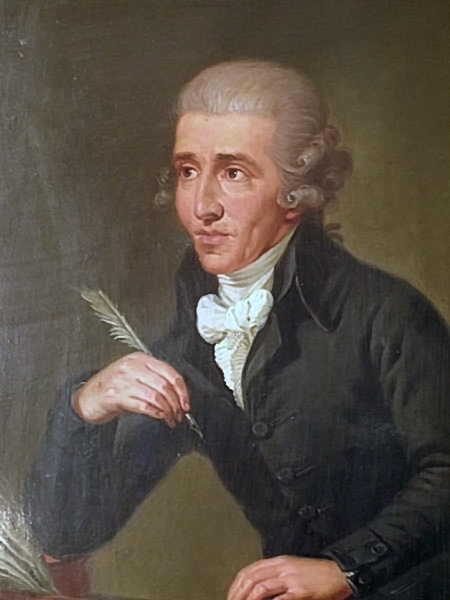 (Franz) Joseph Haydn (1732-1809)
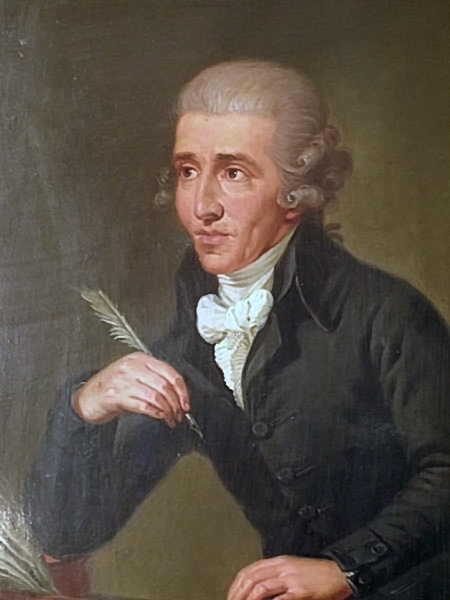 The last and ablest musical representative of the later eighteenth century
(Franz) Joseph Haydn (1732-1809)
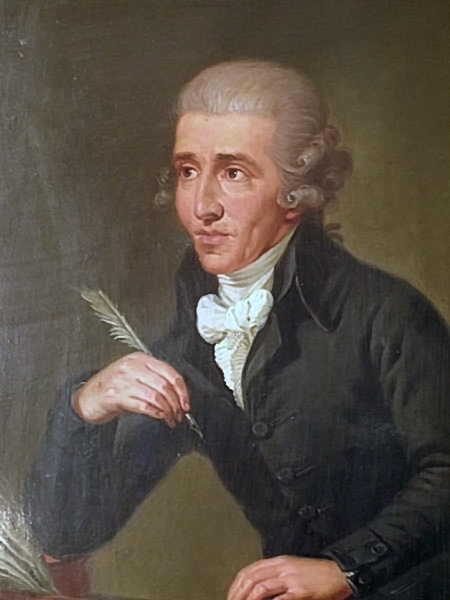 The last and ablest musical representative of the later eighteenth century

The main carrier of the unanticipated rise in prestige of instrumental music, 1760-1800
(Franz) Joseph Haydn (1732-1809)
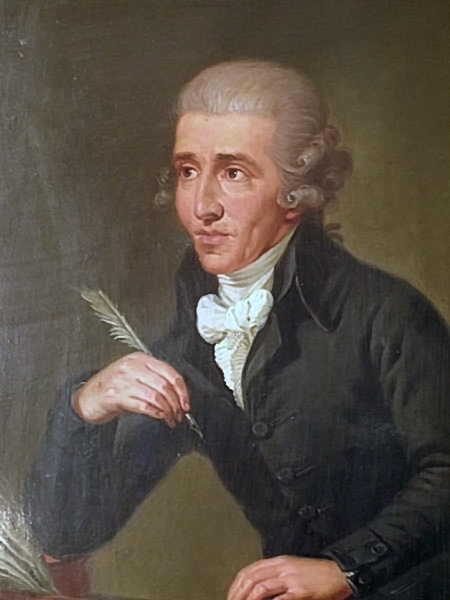 The last and ablest musical representative of the later eighteenth century

The main carrier of the unanticipated rise in prestige of instrumental music, 1760-1800

Elevations of tone, depth, technique, complexity, and variety--and of larger expressive implications
(Franz) Joseph Haydn (1732-1809)
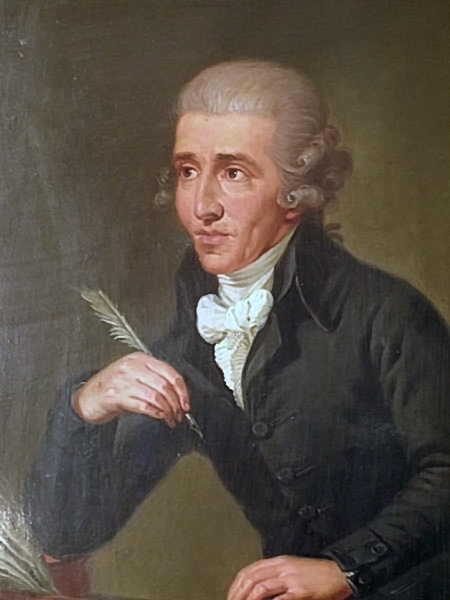 The last and ablest musical representative of the later eighteenth century

The main carrier of the unanticipated rise in prestige of instrumental music, 1760-1800

Elevations of tone, depth, technique, complexity, and variety--and of larger expressive implications
Over 80 string quartets
Over 50 piano sonatas
Over 100 symphonies
Numerous piano trios and other chamber works
Several operas
Two major oratorios
Several masses
(Franz) Joseph Haydn (1732-1809)
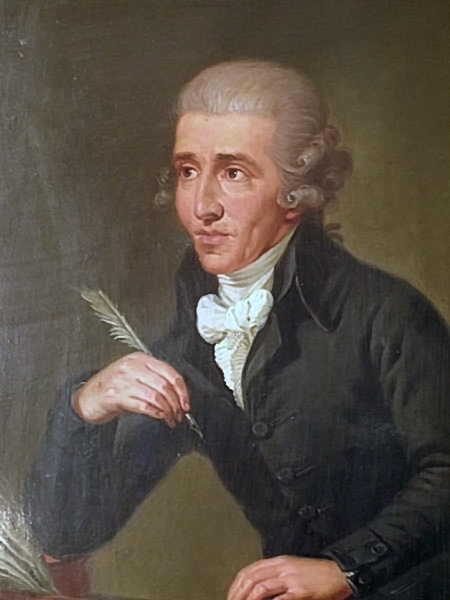 “the last great product of aristocratic patronage”
Over 80 string quartets
Over 50 piano sonatas
Over 100 symphonies
Numerous piano trios and other chamber works
Several operas
Two major oratorios
Several masses
(Franz) Joseph Haydn (1732-1809)
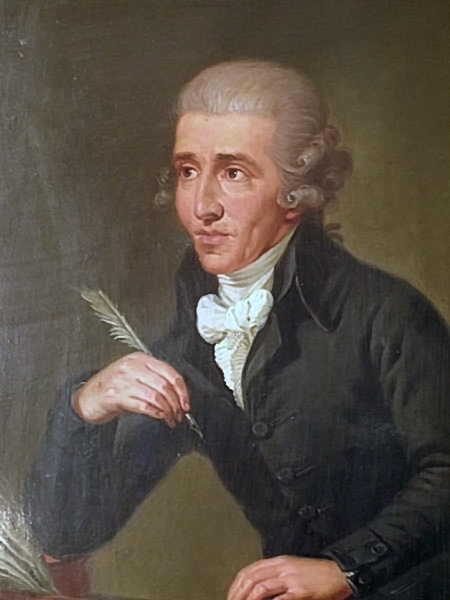 “the last great product of aristocratic patronage”
Over 80 string quartets
Over 50 piano sonatas
Over 100 symphonies
Numerous piano trios and other chamber works
Several operas
Two major oratorios
Several masses
But by the 1790s the practice of the wealthy, aristocratic patron subsidizing a complete house orchestra was disintegrating—becoming increasingly expensive in changing times: 
“patronage” patterns now begin to shift.
(Franz) Joseph Haydn (1732-1809)
Haydn: b. 1732, Rohrau, Austria
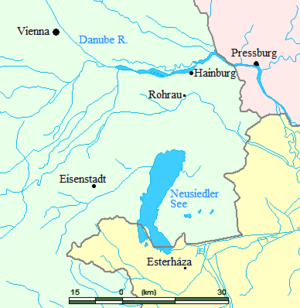 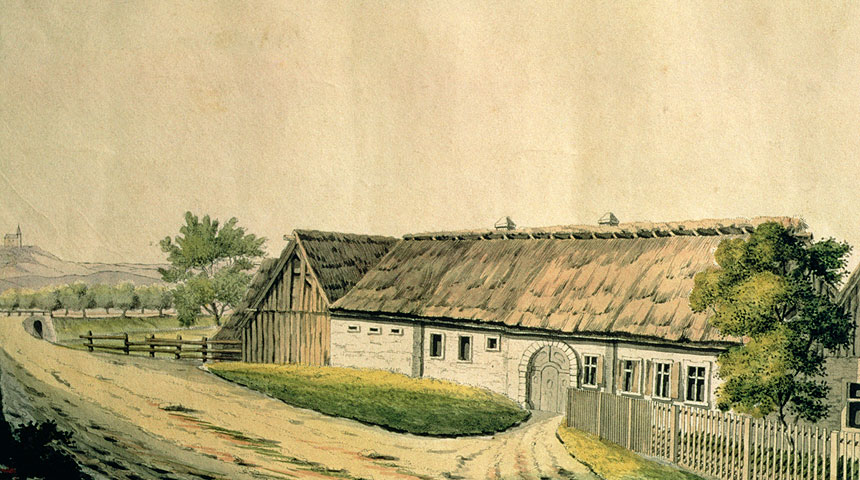 Haydn, 1739-40 (age 7):  Choirboy, Vienna, St. Stephen’s Cathedral
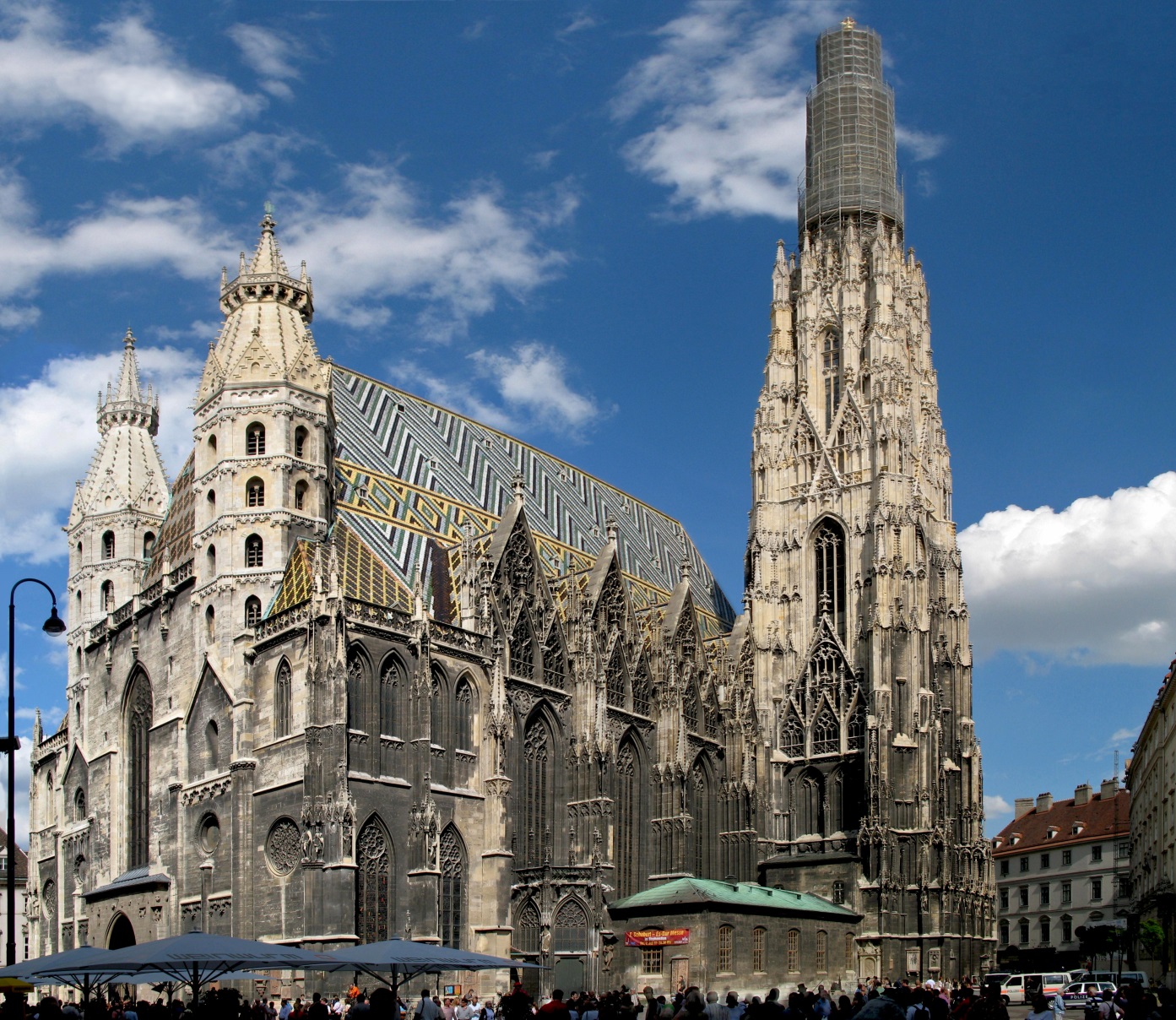 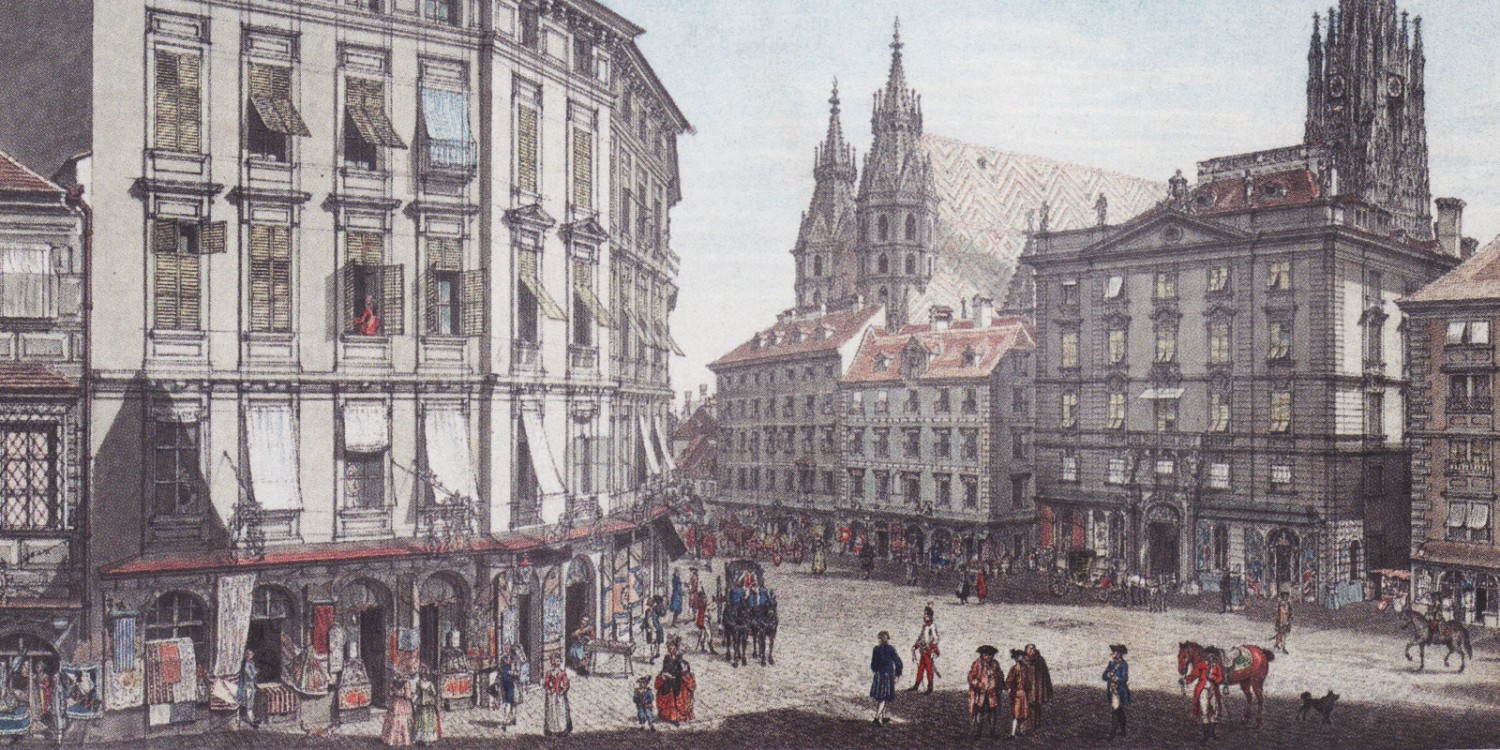 Vienna, c. 1750
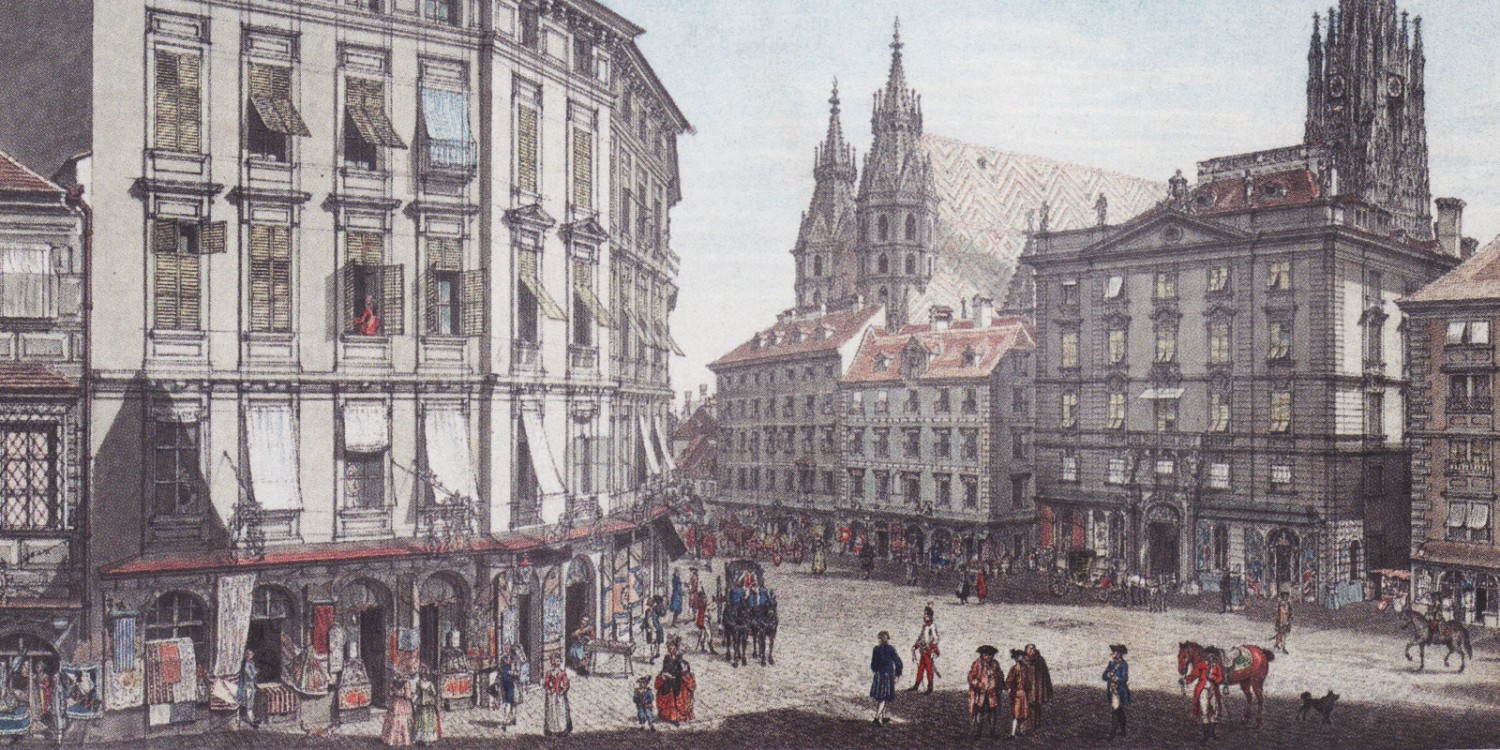 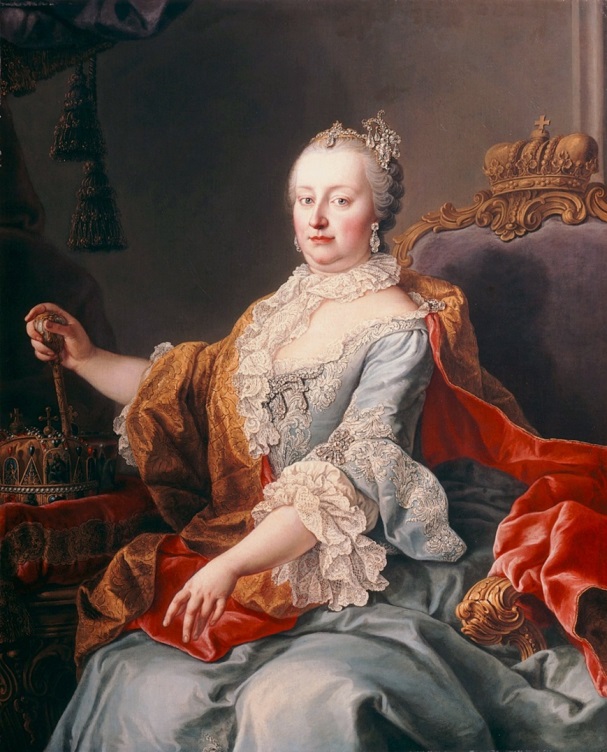 Vienna, c. 1750
Haydn, 1756-57 (age 24):  First Position—Music Master at the Summer Home of Baron Carl Joseph Fürnberg (Vienna)
Haydn, 1756-57 (age 24):  First Position—Music Master at the Summer Home of Baron Carl Joseph Fürnberg (Vienna)
“Divertimento” [“String Quartet No. 1”] in B-flat, Hob. III:1

1. Presto

2. Minuet

3. Adagio

4. Minuet

5. Finale: Presto
Genre: String Quartet (Origins?)
Genre: String Quartet (Origins?)
Reduced-group performances 
(without continuo) 
of pre-existing ensemble genres
(sinfonia, ripieno concerto, etc.)?
Genre: String Quartet (Origins?)
Or perhaps a local Austrian tradition emerging on its own, 
c. 1750s?
Reduced-group performances 
(without continuo) 
of pre-existing ensemble genres
(sinfonia, ripieno concerto, etc.)?
Haydn, 1756-57 (age 24):  First Position—Music Master at the Summer Home of Baron Carl Joseph Fürnberg (Vienna)
“Divertimento” [“String Quartet No. 1”] in B-flat, Hob. III:1

1. Presto

2. Minuet

3. Adagio

4. Minuet

5. Finale: Presto
Haydn, 1757-c. 1760 (age 25-28):  More Secure Position—
Music Director to Count Ferdinand Franz Morzin (Vienna)
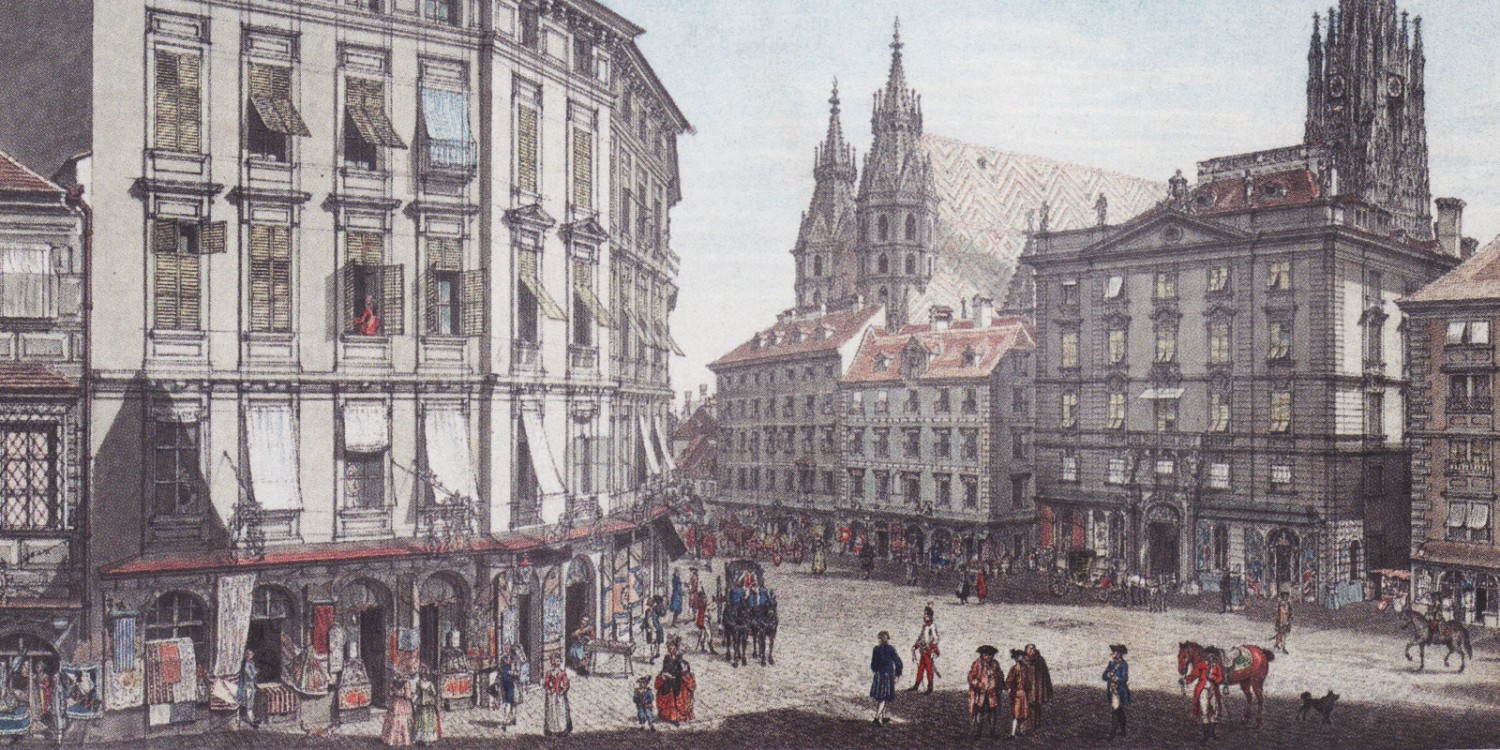 Haydn, 1757-c. 1760 (age 25-28):  More Secure Position—
Music Director to Count Ferdinand Franz Morzin (Vienna)
For Morzin: began to write “symphonies”
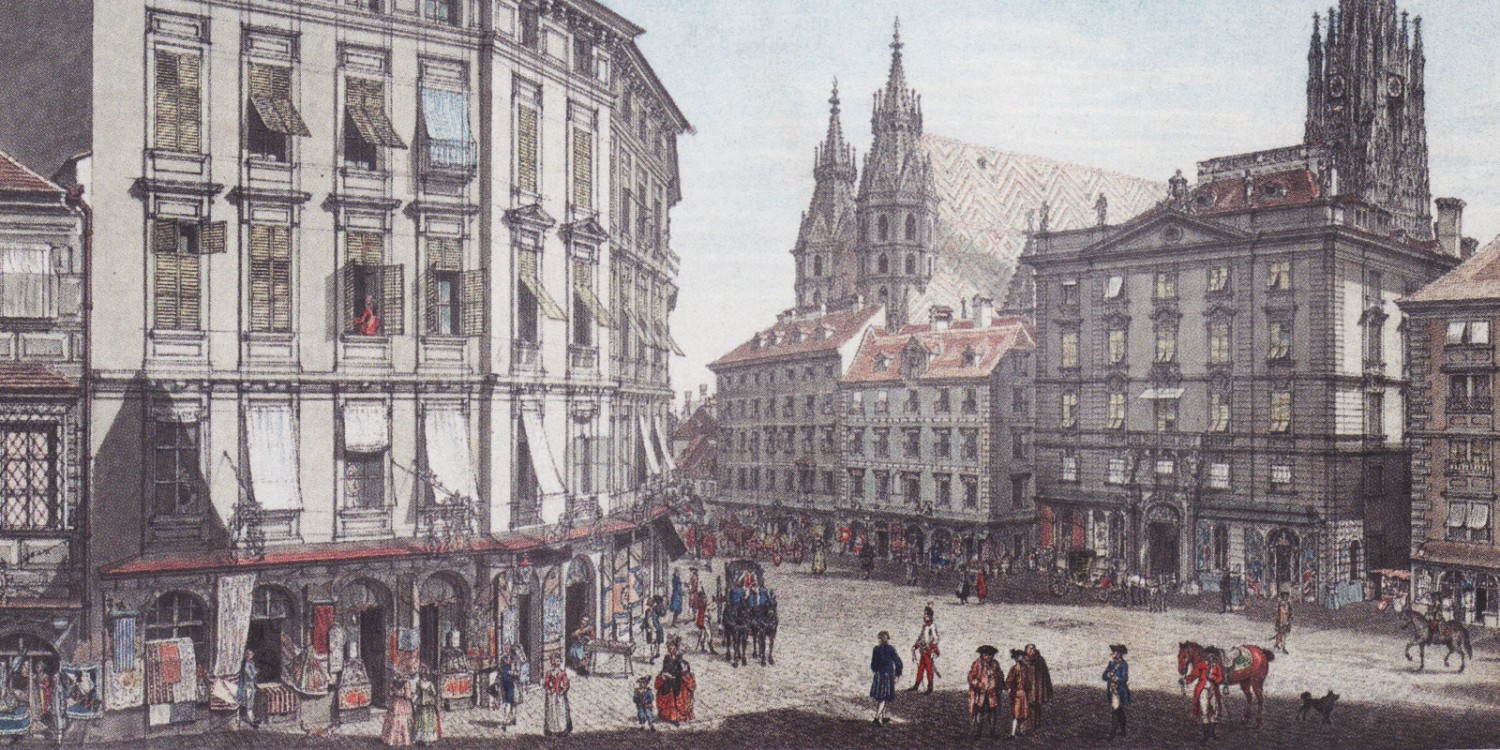 Haydn, 1757-c. 1760 (age 25-28):  More Secure Position—
Music Director to Count Ferdinand Franz Morzin (Vienna)
Haydn’s Earliest Symphonies:

“Symphony No. 37” in C (c. 1757)

Symphony No. 1 in D (c. 1757)
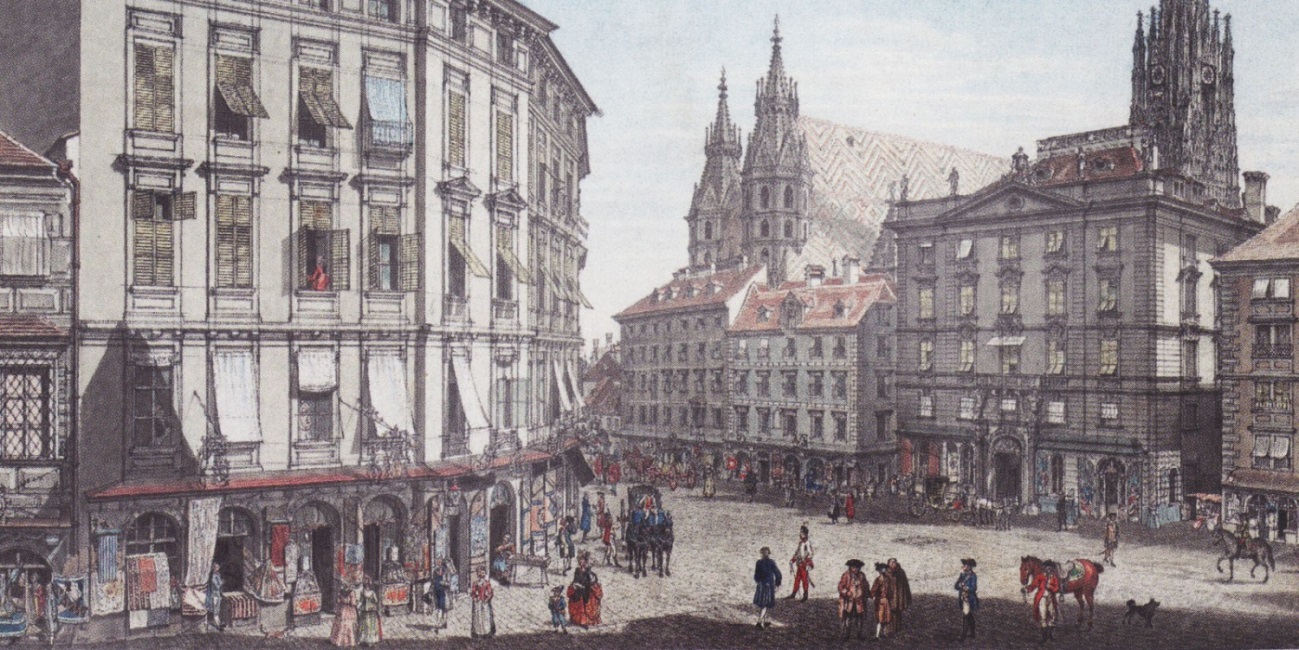 1.   Presto

2.   Andante

3.   Finale: Presto
Haydn, 1757-c. 1760 (age 25-28):  More Secure Position—
Music Director to Count Ferdinand Franz Morzin (Vienna)
Haydn’s Earliest Symphonies:

“Symphony No. 37” in C (c. 1757)

Symphony No. 1 in D (c. 1757)
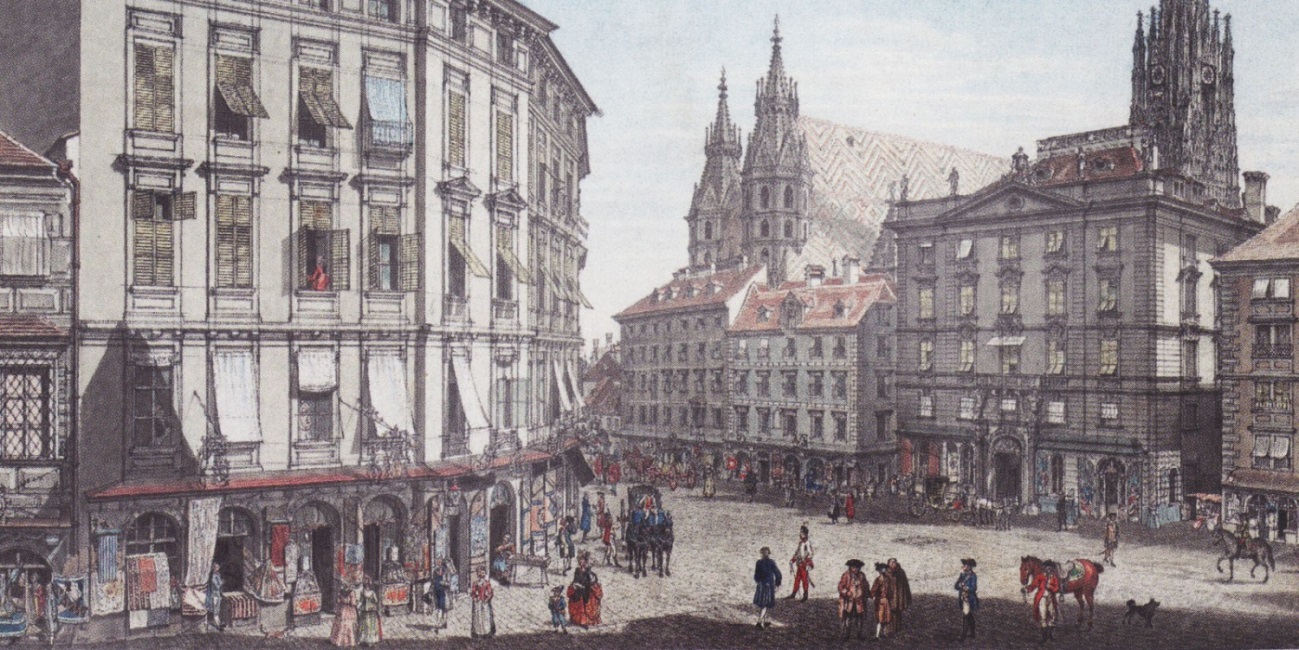 1.   Presto

2.   Andante

3.   Finale: Presto
Haydn, 1757-c. 1760 (age 25-28):  More Secure Position—
Music Director to Count Ferdinand Franz Morzin (Vienna)
Haydn’s Earliest Symphonies:

“Symphony No. 37” in C (c. 1757)

Symphony No. 1 in D (c. 1757)
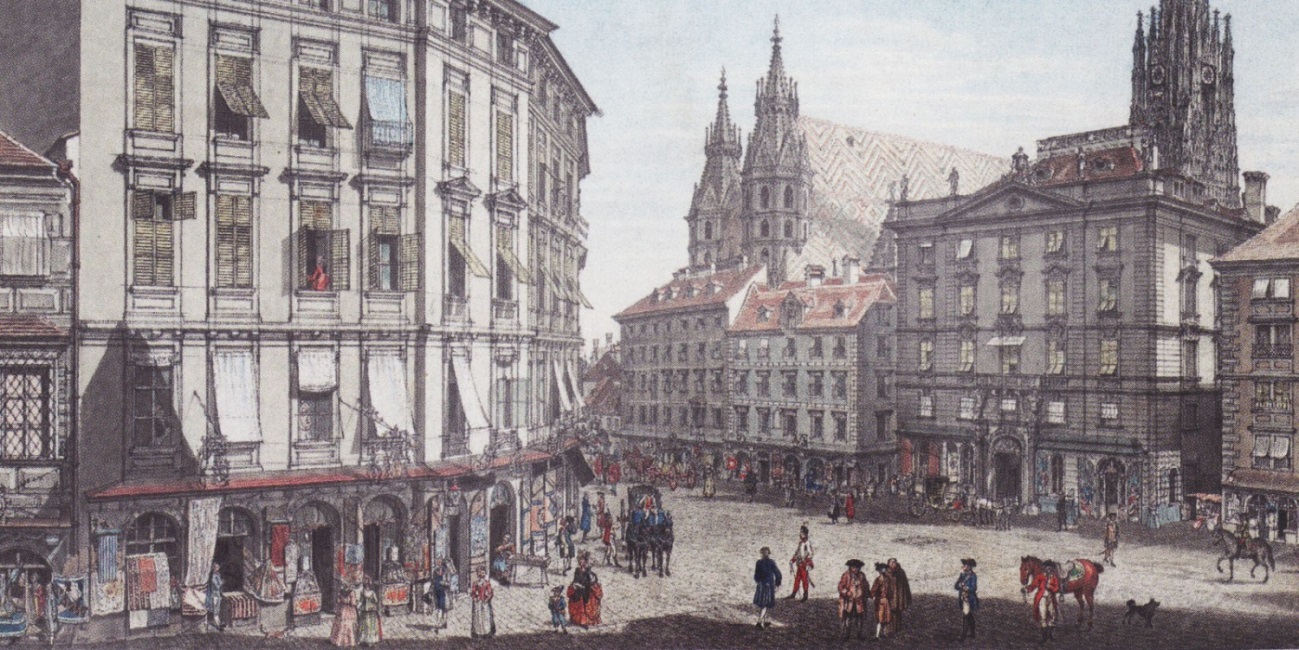 1.   Presto

2.   Andante

3.   Finale: Presto
Haydn, 1761-1790 (age 29-58):  Resident Musician & Composer 
for the Esterházy Family (Eisenstadt)
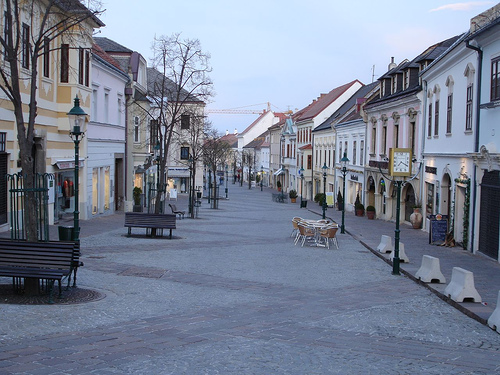 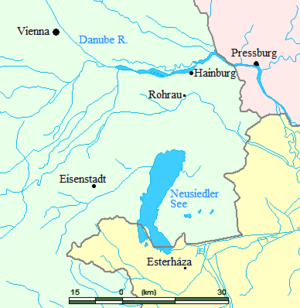 Haydn Arrives in Eisenstadt, Early 1760s
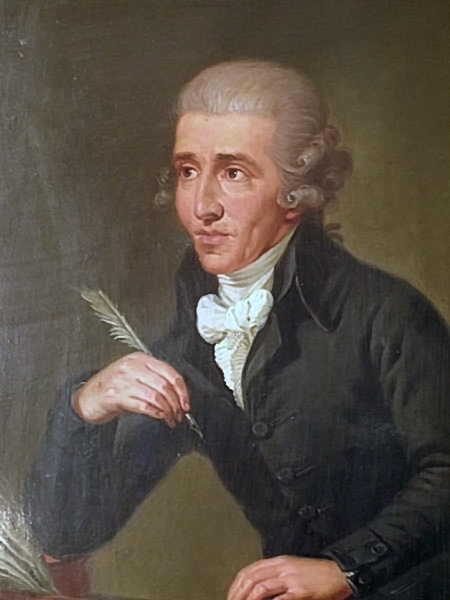 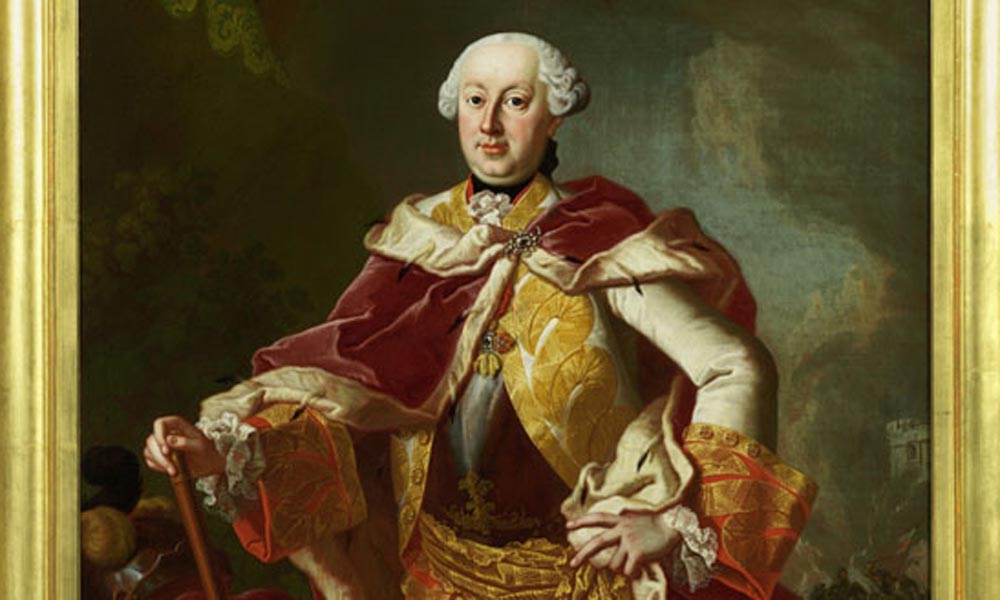 Prince Paul II Anton Esterházy (1711-62)
Haydn’s Principal Patron, 1763-1790
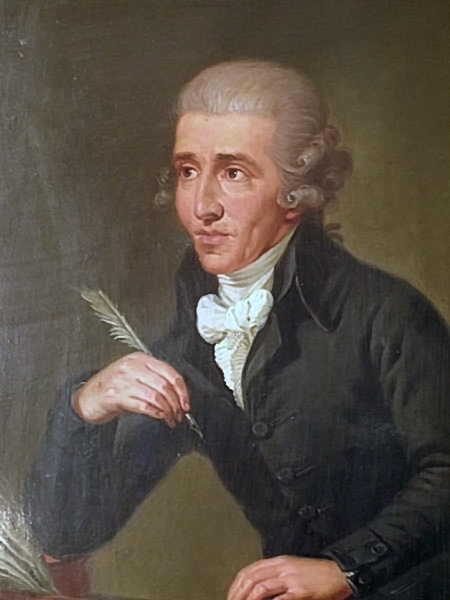 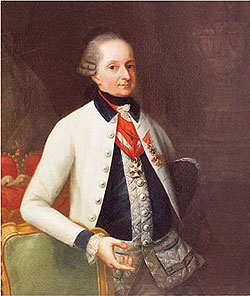 Prince Nicolaus I Esterházy (1714-90)
“Esterháza”: Esterházy Palace outside of Eisenstadt
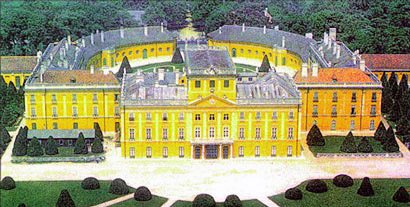 “Esterháza”: Esterházy Palace outside of Eisenstadt
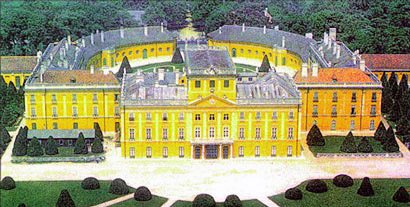 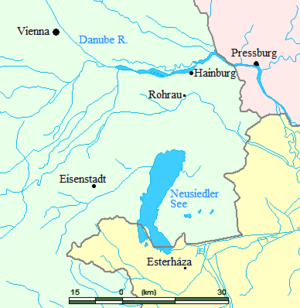 “Esterháza”: Esterházy Palace outside of Eisenstadt
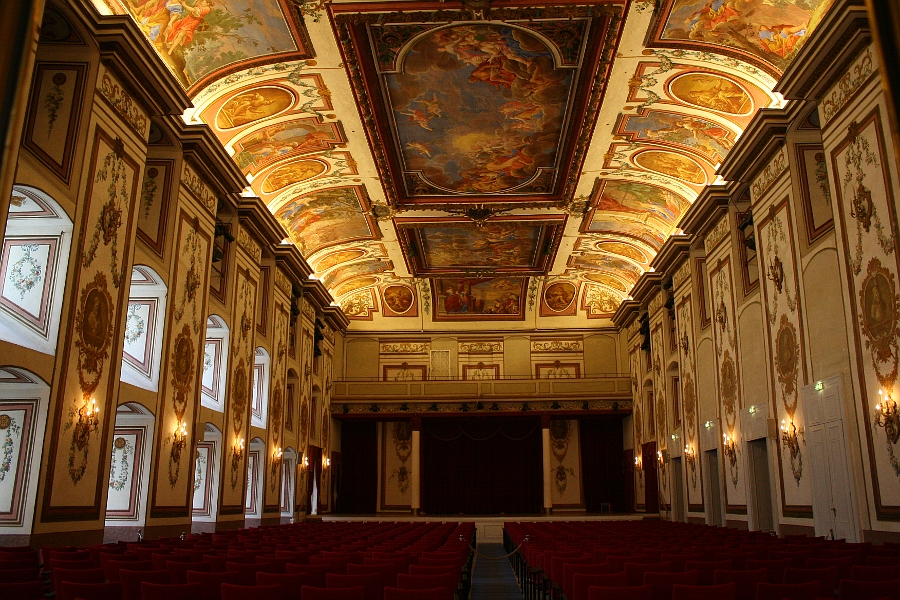 A Patron’s Request
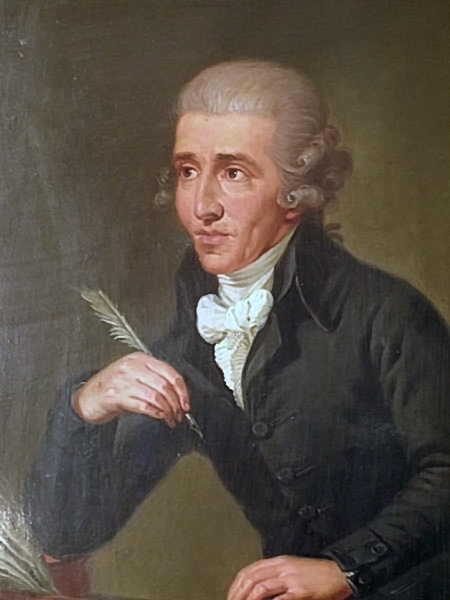 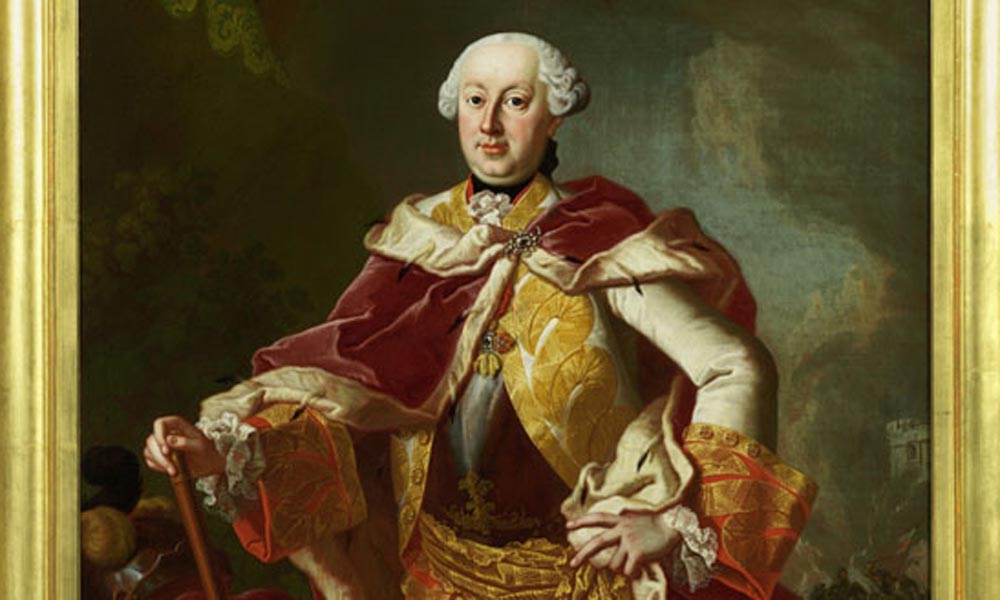 Prince Paul II Anton Esterházy (1711-62)
Haydn’s Symphonies Nos. 6, 7, and 8 (1761):  Illustrative of The Times of Day


6. “Le Matin” in D 

7. “Le Midi” in C

8. “Le Soir” in G
A Patron’s Request
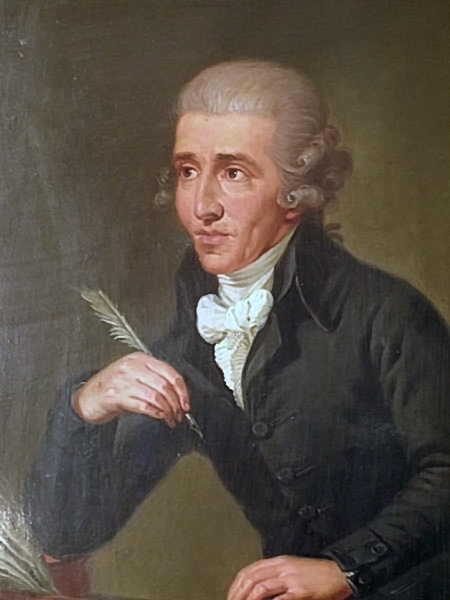 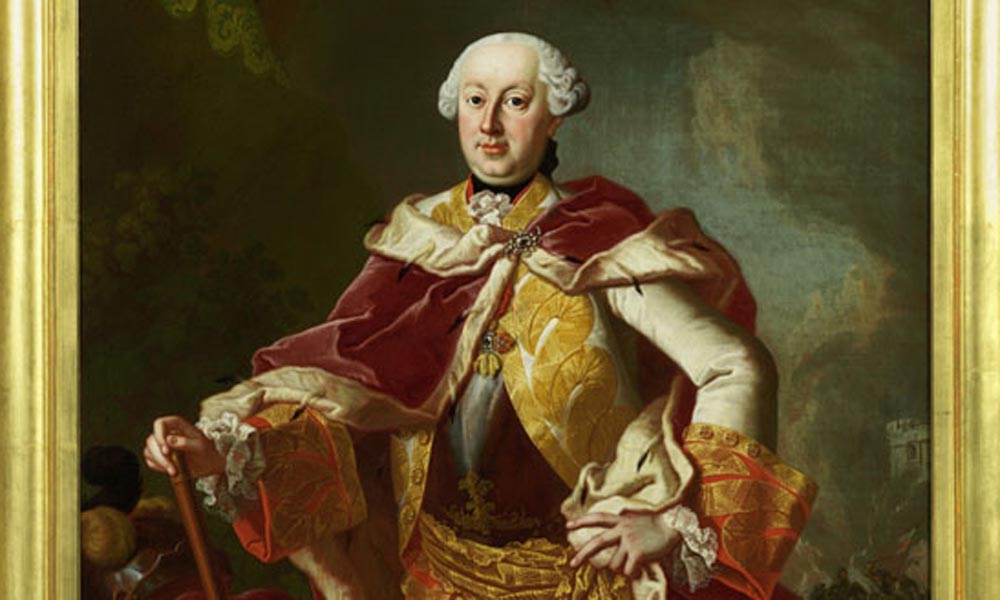 Prince Paul II Anton Esterházy (1711-62)
Haydn’s Symphonies Nos. 6, 7, and 8 (1761):  Illustrative of The Times of Day


6. “Le Matin” in D 

7. “Le Midi” in C

8. “Le Soir” in G
Haydn: Tag-Line Titles for Certain Individual Instrumental Works
(Illustrative or Associative Titles)
Symphony No. 22 in E-flat, “Der Philosoph” (1764)

Symphony No. 26 in D Minor,  “Lamentation” (c. 1768-70?)

Symphony No. 31 in D, “Hornsignal” (1765)

Symphony No. 48 in C, “Maria Theresa” (c. 1769?)
Haydn, Symphony No. 6 in D, “Le Matin,” Mvmt 1
Adagio
EEC
Slow, “Sunrise” Introduction!
S1.1, S1.2
C
Allegro
Exposition
.
.
.
.
V
P
TR
Binary, Pt. 1
“noble hunt” topic?
I
vi:PAC
.
.
Developmental Space
Binary, Pt. 2
First Section
P-launched. . . . . .       “tempest” . . . . .   vi::PAC . . . RT
ESC
Recapitulation
(telescoped, fused)
.
.
S1.2
C
P
TR
Binary, Pt. 2
Second Section
merge: no MC
I                                                I
Tonal Resolution
Haydn, Symphony No. 6 in D, “Le Matin,” Mvmt 1
Adagio
EEC
Slow, “Sunrise” Introduction!
S1.1, S1.2
C
Allegro
Exposition
.
.
.
.
V
P
TR
Binary, Pt. 1
“noble hunt” topic?
I
vi:PAC
.
.
Developmental Space
Binary, Pt. 2
First Section
P-launched. . . . . .       “tempest” . . . . .   vi::PAC . . . RT
ESC
Recapitulation
(telescoped, fused)
.
.
S1.2
C
P
TR
Binary, Pt. 2
Second Section
merge: no MC
I                                                I
Tonal Resolution
Haydn, Symphony No. 6 in D, “Le Matin,” Mvmt 1
Adagio
EEC
Slow, “Sunrise” Introduction!
S1.1, S1.2
C
Allegro
Exposition
.
.
.
.
V
P
TR
Binary, Pt. 1
“noble hunt” topic?
I
vi:PAC
.
.
Developmental Space
Binary, Pt. 2
First Section
P-launched. . . . . .       “tempest” . . . . .   vi::PAC . . . RT
ESC
Recapitulation
(telescoped, fused)
.
.
S1.2
C
P
TR
Binary, Pt. 2
Second Section
merge: no MC
I                                                I
Tonal Resolution
Haydn, Symphony No. 6 in D, “Le Matin,” Mvmt 1
Adagio
EEC
Slow, “Sunrise” Introduction!
S1.1, S1.2
C
Allegro
Exposition
.
.
.
.
V
P
TR
Binary, Pt. 1
“noble hunt” topic?
I
vi:PAC
.
.
Developmental Space
Binary, Pt. 2
First Section
P-launched. . . . . .       “tempest” . . . . .   vi::PAC . . . RT
ESC
Recapitulation
(telescoped, fused)
.
.
S1.2
C
P
TR
Binary, Pt. 2
Second Section
merge: no MC
I                                                I
Tonal Resolution
Haydn, Symphony No. 6 in D, “Le Matin,” Mvmt 1
Adagio
EEC
Slow, “Sunrise” Introduction!
S1.1, S1.2
C
Allegro
Exposition
.
.
.
.
V
P
TR
Binary, Pt. 1
“noble hunt” topic?
I
vi:PAC
.
.
Developmental Space
Binary, Pt. 2
First Section
P-launched. . . . . .       “tempest” . . . . .   vi::PAC . . . RT
ESC
Recapitulation
(telescoped, fused)
.
.
S1.2
C
P
TR
Binary, Pt. 2
Second Section
merge: no MC
I                                                I
Tonal Resolution
Haydn, Symphony No. 6 in D, “Le Matin,” Mvmt 1
Adagio
EEC
Slow, “Sunrise” Introduction!
S1.1, S1.2
C
Allegro
Exposition
.
.
.
.
V
P
TR
Binary, Pt. 1
“noble hunt” topic?
I
vi:PAC
.
.
Developmental Space
Binary, Pt. 2
First Section
P-launched. . . . . .       “tempest” . . . . .   vi::PAC . . . RT
ESC
Recapitulation
(telescoped, fused)
.
.
S1.2
C
P
TR
Binary, Pt. 2
Second Section
merge: no MC
I                                                I
Tonal Resolution
Haydn, Symphony No. 6 in D, “Le Matin,” Mvmt 1
Adagio
EEC
Slow, “Sunrise” Introduction!
S1.1, S1.2
C
Allegro
Exposition
.
.
.
.
V
P
TR
Binary, Pt. 1
“noble hunt” topic?
I
vi:PAC
.
.
Developmental Space
Binary, Pt. 2
First Section
P-launched. . . . . .       “tempest” . . . . .   vi::PAC . . . RT
ESC
Recapitulation
(telescoped, fused)
.
.
S1.2
C
P
TR
Binary, Pt. 2
Second Section
merge: no MC
I                                                I
Tonal Resolution
Haydn, Symphony No. 6 in D, “Le Matin,” Mvmt 1
Adagio
EEC
Slow, “Sunrise” Introduction!
S1.1, S1.2
C
Allegro
Exposition
.
.
.
.
V
P
TR
Binary, Pt. 1
“noble hunt” topic?
I
vi:PAC
.
.
Developmental Space
Binary, Pt. 2
First Section
P-launched. . . . . .       “tempest” . . . . .   vi::PAC . . . RT
ESC
Recapitulation
(telescoped, fused)
.
.
S1.2
C
P
TR
Binary, Pt. 2
Second Section
merge: no MC
I                                                I
Tonal Resolution
Haydn, Symphony No. 6 in D, “Le Matin,” Mvmt 1
Adagio
EEC
Slow, “Sunrise” Introduction!
S1.1, S1.2
C
Allegro
Exposition
.
.
.
.
V
P
TR
Binary, Pt. 1
“noble hunt” topic?
I
vi:PAC
.
.
Developmental Space
Binary, Pt. 2
First Section
P-launched. . . . . .       “tempest” . . . . .   vi::PAC . . . RT
ESC
Recapitulation
(telescoped, fused)
.
.
S1.2
C
P
TR
Binary, Pt. 2
Second Section
merge: no MC
I                                                I
Tonal Resolution
Haydn, Symphony No. 6 in D, “Le Matin,” Mvmt 1
Adagio
EEC
Slow, “Sunrise” Introduction!
S1.1, S1.2
C
Allegro
Exposition
.
.
.
.
V
P
TR
Binary, Pt. 1
“noble hunt” topic?
I
vi:PAC
.
.
Developmental Space
Binary, Pt. 2
First Section
P-launched. . . . . .       “tempest” . . . . .   vi::PAC . . . RT
ESC
Recapitulation
(telescoped, fused)
.
.
S1.2
C
P
TR
Binary, Pt. 2
Second Section
merge: no MC
I                                                I
Tonal Resolution
Haydn, Symphony No. 6 in D, “Le Matin,” Mvmt 1
Adagio
EEC
Slow, “Sunrise” Introduction!
S1.1, S1.2
C
Allegro
Exposition
.
.
.
.
V
P
TR
Binary, Pt. 1
“noble hunt” topic?
I
vi:PAC
.
.
Developmental Space
Binary, Pt. 2
First Section
P-launched. . . . . .       “tempest” . . . . .   vi::PAC . . . RT
ESC
Recapitulation
(telescoped, fused)
.
.
S1.2
C
P
TR
Binary, Pt. 2
Second Section
merge: no MC
I                                                I
Tonal Resolution
Haydn, Symphony No. 6 in D, “Le Matin,” Mvmt 1
Adagio
EEC
Slow, “Sunrise” Introduction!
S1.1, S1.2
C
Allegro
Exposition
.
.
.
.
V
P
TR
Binary, Pt. 1
“noble hunt” topic?
I
vi:PAC
.
.
Developmental Space
Binary, Pt. 2
First Section
P-launched. . . . . .       “tempest” . . . . .   vi::PAC . . . RT
ESC
Recapitulation
(telescoped, fused)
.
.
S1.2
C
P
TR
Binary, Pt. 2
Second Section
merge: no MC
I                                                I
Tonal Resolution
Haydn, Symphony No. 6 in D, “Le Matin,” Mvmt 1
Adagio
EEC
Slow, “Sunrise” Introduction!
S1.1, S1.2
C
Allegro
Exposition
.
.
.
.
V
P
TR
Binary, Pt. 1
“noble hunt” topic?
I
vi:PAC
.
.
Developmental Space
Binary, Pt. 2
First Section
P-launched. . . . . .       “tempest” . . . . .   vi::PAC . . . RT
ESC
Recapitulation
(telescoped, fused)
.
.
S1.2
C
P
TR
Binary, Pt. 2
Second Section
merge: no MC
I                                                I
Tonal Resolution
Haydn, Symphony No. 6 in D, “Le Matin,” Mvmt 1
Adagio
EEC
Slow, “Sunrise” Introduction!
S1.1, S1.2
C
Allegro
Exposition
.
.
.
.
V
P
TR
Binary, Pt. 1
“noble hunt” topic?
I
vi:PAC
.
.
Developmental Space
Binary, Pt. 2
First Section
P-launched. . . . . .       “tempest” . . . . .   vi::PAC . . . RT
ESC
Recapitulation
(telescoped, fused)
.
.
S1.2
C
P
TR
Binary, Pt. 2
Second Section
merge: no MC
I                                                I
Tonal Resolution
Haydn, Symphony No. 6 in D, “Le Matin,” Mvmt 1
Adagio
EEC
Slow, “Sunrise” Introduction!
S1.1, S1.2
C
Allegro
Exposition
.
.
.
.
V
P
TR
Binary, Pt. 1
“noble hunt” topic?
I
vi:PAC
.
.
Developmental Space
Binary, Pt. 2
First Section
P-launched. . . . . .       “tempest” . . . . .   vi::PAC . . . RT
ESC
Recapitulation
(telescoped, fused)
.
.
S1.2
C
P
TR
Binary, Pt. 2
Second Section
merge: no MC
I                                                I
Tonal Resolution
Haydn, Symphony No. 6 in D, “Le Matin” (1761)


Adagio—Allegro

Adagio

Minuet

Finale: Allegro
Haydn at Esterháza (mid-1760s, early 1770s)
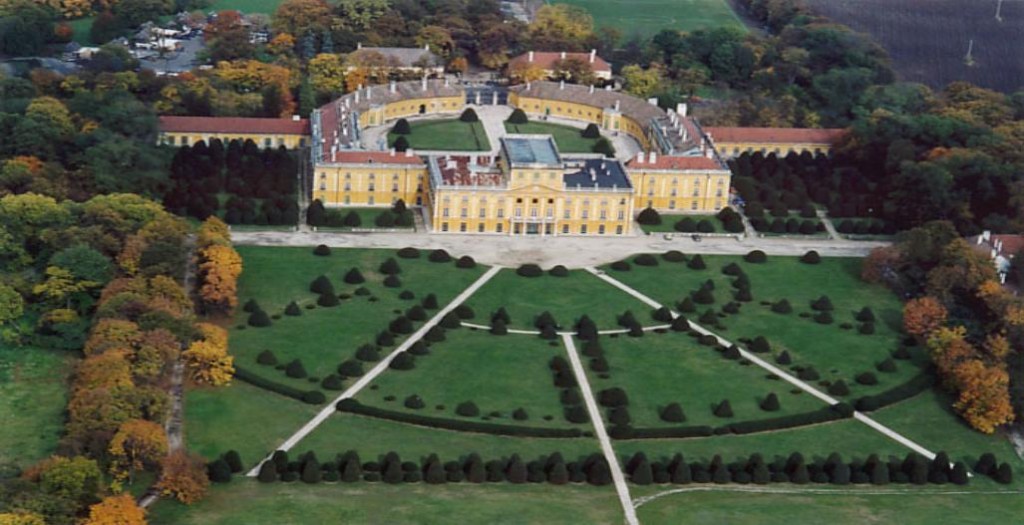 Haydn at Esterháza (mid-1760s, early 1770s)
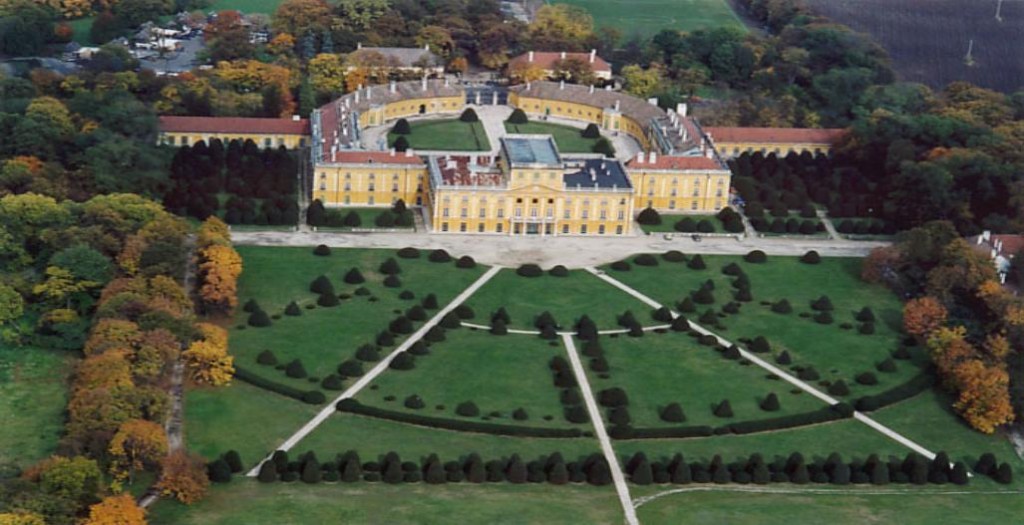 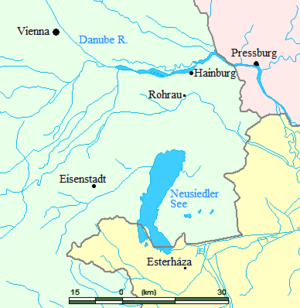 Haydn at Esterháza (mid-1760s, early 1770s)
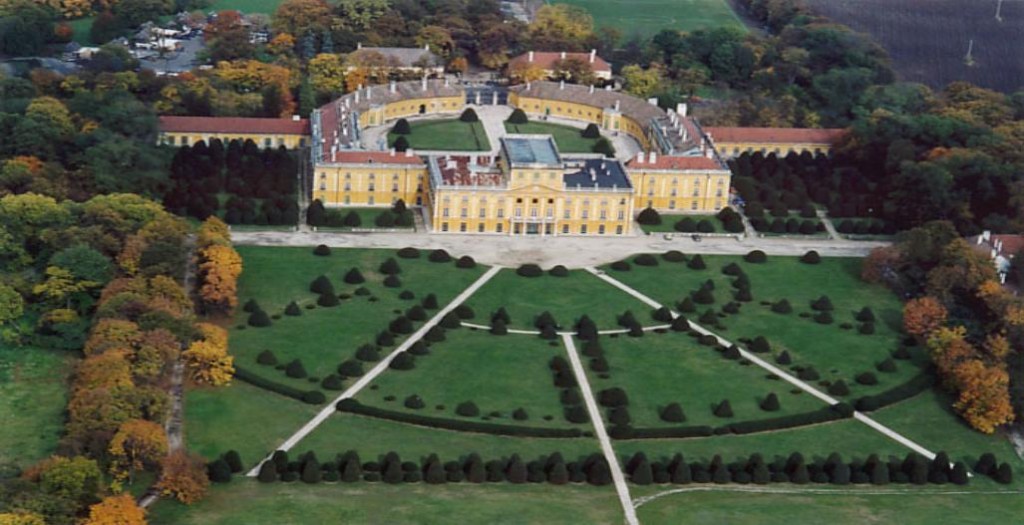 Haydn to his biographer, Georg August Griesinger (publ. 1808-09): “I was cut off from the world.  Nobody in my vicinity could upset my self-confidence or annoy me, and so I had no choice but to become original.”
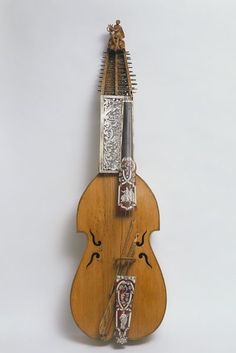 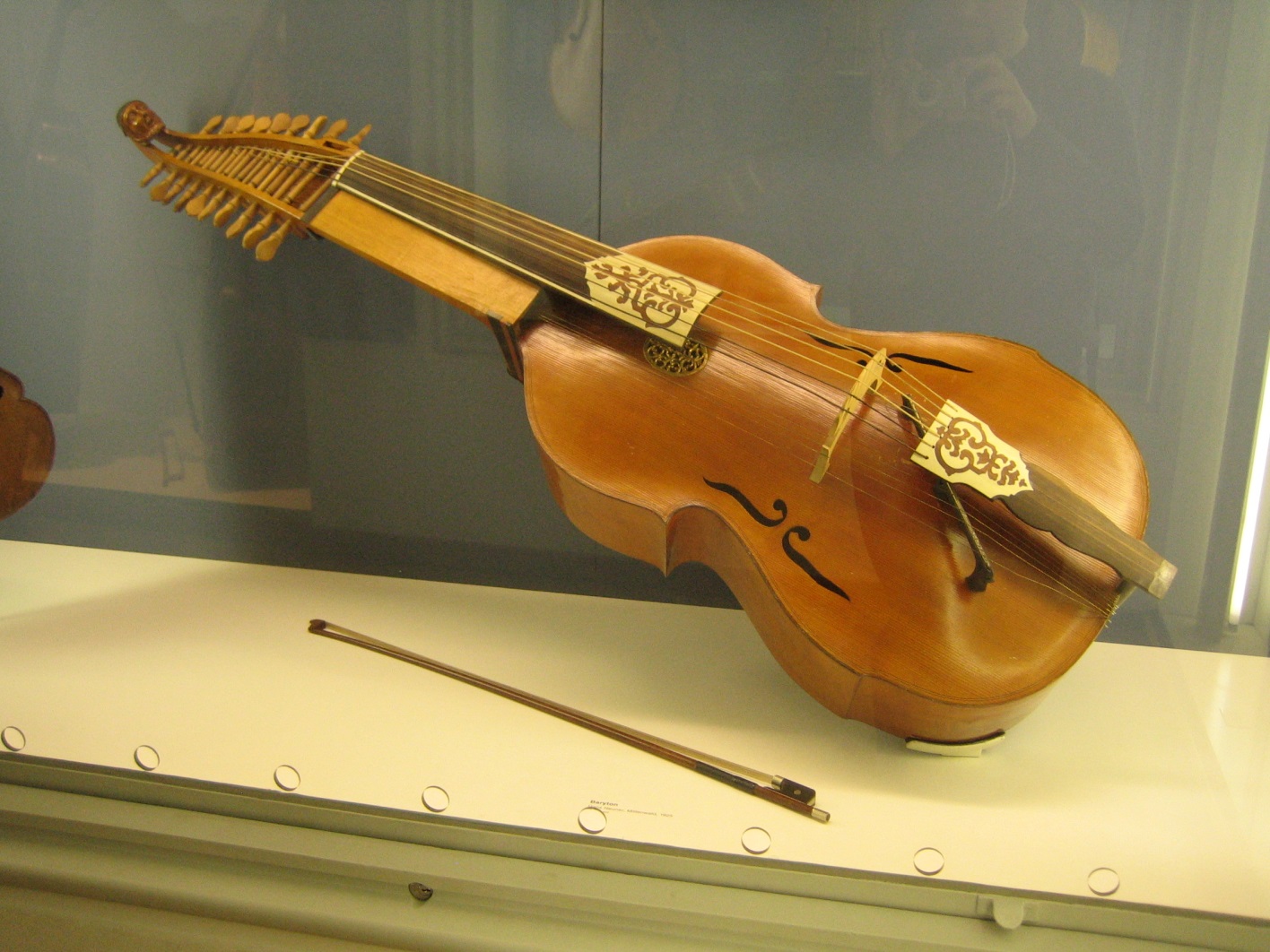 Baryton
Haydn, Baryton Trio No. 97 in D (1760s?), Adagio cantabile
Haydn at Esterháza (mid-1760s, early 1770s)
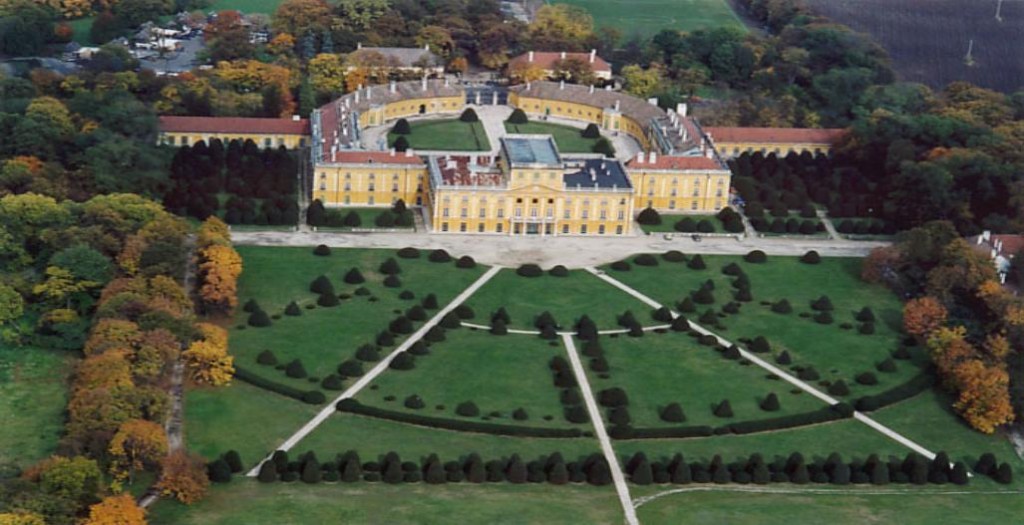 Intensified, Concentrated, Deepened
Galant (Entertainment) Style
Late 1760s in Austria, Germany, England:


C. P. E. Bach moves to Hamburg

Christoph Willibald Gluck, Reform Operas (Vienna)

J. C. Bach Thriving in London

Various Lesser Masters in Court Positions: Wagenseil, Vanhal, Ditttersdorf, etc.

Boy prodigy Mozart returns from display tours throughout Europe


                               Late 1760s, Early 1770s

Short-Lived, Minor-Mode “Sturm und Drang” Style
Late 1760s, Early 1770s: Short-Lived, Minor-Mode “Sturm und Drang” Style
(better: the “stormy style”)
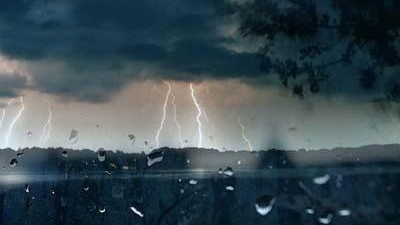 Late 1760s, Early 1770s: Short-Lived, Minor-Mode “Sturm und Drang” Style
(better: the “stormy style”)
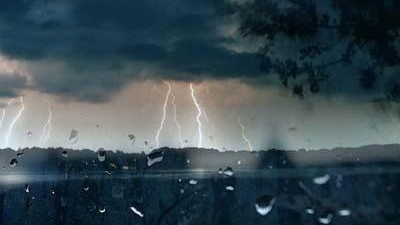 Dittersdorf, Symphony in G Minor (c. 1768)
Late 1760s, Early 1770s: Short-Lived, Minor-Mode “Sturm und Drang” Style
(better: the “stormy style”)
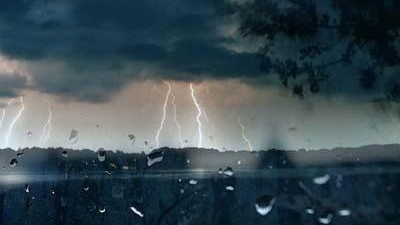 Dittersdorf, Symphony in G Minor (c. 1768)

J. C. Bach, Symphony In G Minor, op. 6 no. 6 (publ. 1770)
Late 1760s, Early 1770s: Short-Lived, Minor-Mode “Sturm und Drang” Style
(better: the “stormy style”)
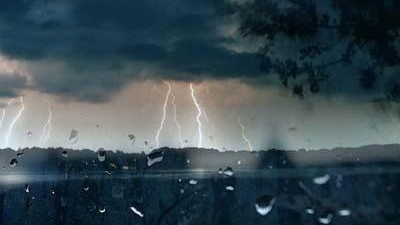 Dittersdorf, Symphony in G Minor (c. 1768)

J. C. Bach, Symphony In G Minor, op. 6 no. 6 (publ. 1770)

W. A. Mozart, Symphony No. 25 in G Minor, K. 183 (c. 1773)
1740s                                    1770s                                         1790s, 1800s
Emerging Subjectivity, 
						Individuality, “Romanticism”



                                                      Sturm und Drang 



Empfindsamkeit
1740s                                    1770s                                         1790s, 1800s
Emerging Subjectivity, 
						Individuality, “Romanticism”



                                                      Sturm und Drang 



Empfindsamkeit
the “composer’s feelings”? 
“subjectivity” or “personal expression”?
1740s                                    1770s                                         1790s, 1800s
Emerging Subjectivity, 
						Individuality, “Romanticism”



                                                      Sturm und Drang 



Empfindsamkeit
the “composer’s feelings”? 
“subjectivity” or “personal expression”?

Probably not! Rather: the vogue for the musical staging of the well-known tempesta (storm) topic for dramatic or eccentric effects
Late 1760s, Early 1770s: Short-Lived, Minor-Mode “Sturm und Drang” Style
(better: the “stormy style”)
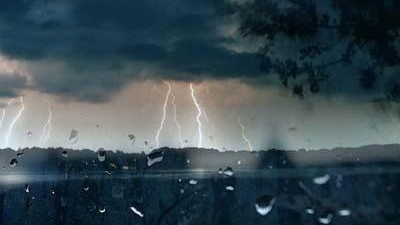 Dittersdorf, Symphony in G Minor (c. 1768)

J. C. Bach, Symphony In G Minor, op. 6 no. 6 (publ. 1770)

W. A. Mozart, Symphony No. 25 in G Minor, K. 183 (c. 1773)

Joseph Haydn, Symphony No. 44 in E Minor, “Trauer” (c. 1771)
Late 1760s, Early 1770s: Short-Lived, Minor-Mode “Sturm und Drang” Style
(better: the “stormy style”)
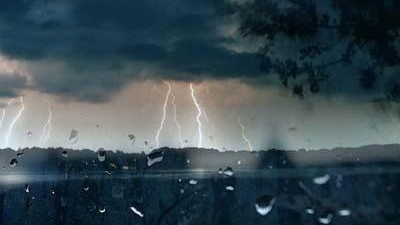 Dittersdorf, Symphony in G Minor (c. 1768)

J. C. Bach, Symphony In G Minor, op. 6 no. 6 (publ. 1770)

W. A. Mozart, Symphony No. 25 in G Minor, K. 183 (c. 1773)

Joseph Haydn, Symphony No. 44 in E Minor, “Trauer” (c. 1771)

Joseph Haydn, Symphony No. 45 in F-Sharp Minor, “Farewell” (1772
[The following slide contained a 7-minute video clip.
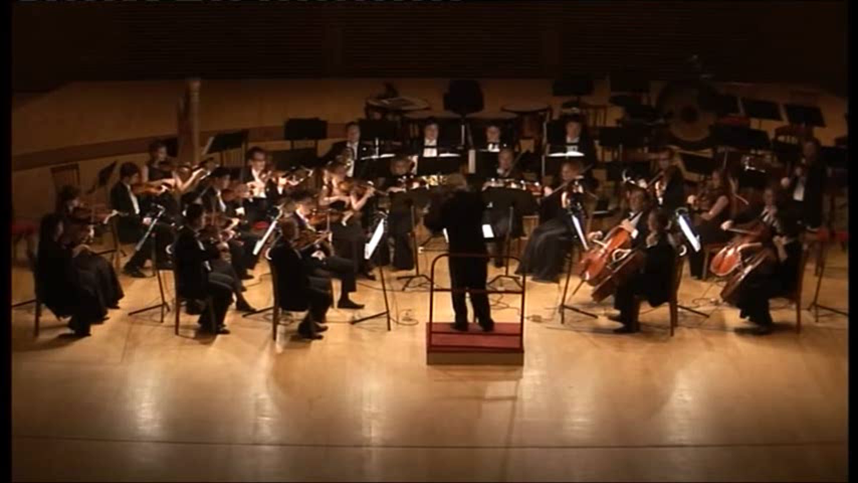 Haydn, Symphony No. 45 in F-Sharp Minor, “Farewell” (1772), finale
(Igor Gruppman, conductor)
Minor-Mode Continuous Exposition (No formalized MC, No S-relaunch)
III:PAC = EEC
.
.
.
.
P - - - - -  - - TR  - - - - - - - - -(FS) - - - - - - - -  cadential - -    C (optional)
Minor                                                                     Major (positive outcome, prospects)
i  . . . . . . . . . . . . . . . . . . . . . . . . . . . . . . . III . . . . . . . . . . . . . . . . . . . . . . . .
Minor-Mode Continuous Exposition (No formalized MC, No S-relaunch)
v:PAC = EEC
.
.
.
.
P - - - - -  - - TR  - - - - - - - - -(FS) - - - - - - - -  cadential - -    C (optional)
Minor                                                                     Minor (negative outcome, prospects)
i  . . . . . . . . . . . . . . . . . . . . . . . . . . . . . . . v . . . . . . . . . . . . . . . . . . . . . . . .
Haydn: Symphony No. 45 in F-sharp Minor, “Farewell” (1772), 
first movement, exposition (Tempesta or Sturm und Drang topic)
m. 16
m. 65
m. 38!: P-idea bursts out in  
A minor! – but not as S!
v:PAC = EEC
m. 17
!!
.
.
.
.
P - - - - -  - - TR  - - - - - - - - -(FS) - - - - - - - - - - -     cadential  C
Minor                            (Major?)                Minor (negative outcome, prospects)
i  . . . . . . . . . .  [toward III!] . . [collapse!, iii!]. .v . . . . . . . . . . . . . . . . . . . . . .
f#                 toward A!        a minor!!       c# minor!
Haydn: Symphony No. 45 in F-sharp Minor, “Farewell” (1772), 
first movement, exposition (Tempesta or Sturm und Drang topic)
m. 16
m. 65
m. 38!: P-idea bursts out in  
A minor! – but not as S!
v:PAC = EEC
m. 17
!!
.
.
.
.
P - - - - -  - - TR  - - - - - - - - -(FS) - - - - - - - - - - -     cadential  C
Minor                            (Major?)                Minor (negative outcome, prospects)
i  . . . . . . . . . .  [toward III!] . . [collapse!, iii!]. .v . . . . . . . . . . . . . . . . . . . . . .
f#                 toward A!        a minor!!       c# minor!
Result: An “unrelieved”
continuous 
exposition, thrashing onward
Initially provides signals 
of a two-part exposition
driving toward a hoped-for S [“relief!”] in A major
Two-part, 
A-major “hope”
misfires!!
Haydn: Symphony No. 45 in F-sharp Minor, “Farewell” (1772), 
first movement, exposition (Tempesta or Sturm und Drang topic)
Expositional break  in the “wrong place”
(m. 55) (like a gasp!)
m. 16
m. 65
m. 38!: P-idea bursts out in  
A minor! – but not as S!
v:PAC = EEC
m. 17
!!
.
.
.
.
P - - - - -  - - TR  - - - - - - - - -(FS) - - - - - - - - - - -     cadential  C
Minor                            (Major?)                Minor (negative outcome, prospects)
i  . . . . . . . . . .  [toward III!] . . [collapse!, iii!]. .v . . . . . . . . . . . . . . . . . . . . . .
f#                 toward A!        a minor!!       c# minor!
Result: An “unrelieved”
continuous 
exposition, thrashing onward
Initially provides signals 
of a two-part exposition
driving toward a hoped-for S [“relief!”] in A major
Two-part, 
A-major “hope”
misfires!!